Psikolojiye giriş
BİR SANAT VE BİLİM OLARAK PSİKOLOJİ
Psikoloji???
İnsan ve hayvan davranışlarını inceleyen bilim?
Zihin? Düşünceler? Duygular? Değil DAVRANIŞ!
Bilim = sistematik bilgiler bütünü
Sanat = özel yaşantı, uygulama, hüner
Psikoloji = sanat+bilim
Davranış
Bir kişinin yaptığı, herhangi yolla ölçülebilecek her şey
Hisler, tutumlar, zihinsel süreçler yani TÜM İÇSEL OLAYLAR
Söylenenlerin tepkilerle uyumu

Hayvan?
İki genel yaklaşım:
İnsancıl
Modern Davranışçılık

Davranışın altında yatan nedenleri ve insan olmanın ne demek olduğunu daha iyi anladıkça çoğu zaman insancıl yaklaşıyoruz!
Yapısalcılık (Duyum)
Kırmızı, tatlı, soğuk…
Deneklere önceden öğrendikleri anlamları bırakıp nesnel bir uyarıcı verilerek mümkün olduğunca ayrıntılı anlatması beklenen
Karmaşık zihnin ögelere bakılarak anlaşılabileceğini savunan 
Artık geçerli değil
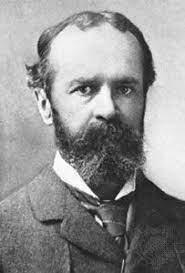 İşlevselcilik
Darwin’in evrim kuramı
William James, John Dewey
Davranışın zihinsel süreçlerle uyumlu olması
Kişinin değişen çevreye uyum sağlaması
Yalnızca zihin yapısı değil, davranışın ve zihinsel yaşamın işlevleri!
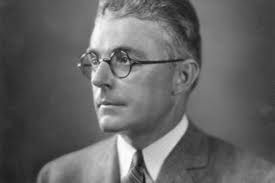 Davranışçılık (John Watson)
İçe bakış tekniği RED
İnsanların ve hayvanların yaptıklarının incelenmesi
Üç önemli özellik:
1. Koşullu refleksler
2. Öğrenilmiş davranış
3. Hayvan davranışlarını inceleme
ASCH DENEYİ
https://www.youtube.com/watch?v=7ZT8Sgi335Q
PAVLOV’un KÖPEK DENEYİ
https://www.youtube.com/watch?v=J11D6ZTXuPg
Gestalt Psikolojisi
Yapısal ve davranışçılar RED
Yaşantılarımız ve davranışlarımız ayrılmaz bir bütündür
Ögeler arası ilişkiler 
Etkileşim
‘Bütün, parçaların toplamından fazlasıdır’.
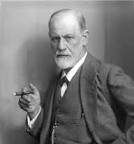 Psikanaliz
Sigmund Freud
Nevrotik hastalarla çalışmalardan izlenim sonucu
Serbest çağrışım
Bastırılmış güdüler
Bilinçdışı
PSİKOLOJİNİN ALT DALLARI
Klinik Psikoloji
En geniş uzmanlık dalı
Duygusal bozukluklara tanı ve Psikoterapi
Psikolog?Psikiyatr? (PhD, M.D.)
Psikolog? Psikanalist? (Psikoterapi, Serbest çağrışım ve rüya analizi)
Danışmanlık Psikolojisi
Daha hafif duygusal ve kişisel sorunlar
Mesleki ve akademik sorunlar
Yönelimler, ilgiler, kişilik özellikleri üzerine testler
Danışman her zaman psikolog değil

Okul ve Eğitim Psikolojisi
Okul psikoloğu
Öğrencilere test uygulama, rehberlik
Özel öğrenciler
Öğretmen ve idarecilerle işbirliği
Kişilik Psikolojisi ve Sosyal Psikoloji
Daha dar alan
Klinik psikologlar sapkın bireyler, kişilik psikologları normal bireyler
Sosyal varlık olma ve sosyal etki
Gruplar arası ilişkiler, deney ve gözlem, araştırma
Tutumların ölçülmesi
Gelişim Psikolojisi
Döllenmeden ölğme kadar davranış değişiklikleri
Çocuk psikolojisi
Sorunlu çocuklar, sapkın davranışlar
Yaşlılıkta davranış değişimleri
Yaşam dönemleri

Endüstri Psikolojisi
Endüstri, işletme vb.
Zeka ve yetenek testleri
Mülakat, personel seçme ve sınıflandırm
Kişiler ve kurumlar arası etkileşim
Hizmetiçi eğitimler 
Yönetici ve lider yetiştirme
Deneysel Psikoloji
Psikologların %10 u
Davranışın temel ilkelerini bulma ve anlama
Duyum ve algı
Öğrenme ve bellek
Davranışın fizyolojik temelleri
Hepsi uygulama için temel niteliğinde
Evrim, genetik ve davranış
Charles Darwin
Hayvanların yaşam alanlarına uyumlarını kolaylaştıran yapılar geliştirdiklerini gözlemlemişti. Örneğin; adalarda diğer hayvan türlerinden ayrı yaşayan hayvanların besin kaynaklarına ulaşmalarını sağlayan yapı ve davranışlar geliştirdiklerini gözlemlemişti.
Darwin karşılaştırmalı embriyoloji çalışmalarından evrim basamağındaki hayvanların ortak atadan geliyormuş gibi benzer özellikler sergilediklerini ortaya çıkarmıştır.
Darwin ve çağındaki bilim insanları evrime ilişkin süreyi tam olarak bulamamıştır.
Ellerindeki bilgi ile insanların ve çeşitli hayvan türlerinin yavaş değişimlerinin evrim sonucu olduğunu düşünmüşlerdir.
Çağımızda moleküler biyolojinin gelişmesiyle ve kalıtımın hücresel mekanizmalarının anlaşılmasıyla, evrim için gerekli küçük değişmelerin bir kuşaktan diğerine nasıl geçtiği hakkında aydınlandık.
Genetik değişmeler evrim sürecindeki 3 etkene bağlı oluşur: değişkenlik, uyum, ayıklanma 
Bireyin genetik yapısındaki değişim çiftleşme sürecindeki randomluğa ve genlerde yer alan küçük mutasyonlara bağlıdır.
Bu nedenle her bireyin farklı bir yapısı ve davranış kalıbı mevcut olup bulunduğu topluluğa uyumu beklenir.
Ayıklanma?
Doğal seleksiyon
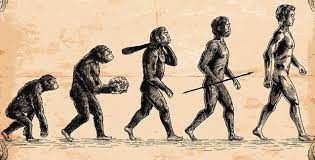 Evrimin psikoloji için önemi: Yapısal + Davranış 
Uyum sağlayıcı değişiklikler gelişerek uyum sağlayıcı yapılar
Davranışa aktarım
Türe özgü davranış örüntüleri
Bir hayvan türüne özgü tipik davranış örüntüleri türe özgü davranış olarak kabul edilir.
Genetik bir temel + çevresel etkenler
Türe özgü davranışlar güçlü genetik temel ve üyelerin gelişimleri boyunca etkilendikleri çevre sonucu oluşur.
Türe özgü davranış = İçgüdüsel davranış
İçgüdüsel Davranış: Tümüyle genetik tarafından kontrol edilen, doğuştan olan
Heyecan ve duygu Darwin zamanından beri türe özgü davranış olarak kabul edilir. Saldırma ve kaçma eğilimini sağlayan davranışlardır. Bunlara niyet anlatan hareketler denilmektedir.
Homo sapıens’	in evrimsel kalıtı
Davranışsal olarak daha genel
Evrimsel bu kanıt, davranışlarımızı sınırlayan ve onlarla ilgili gizilgüçler sağlayan bir sinir sisteminin gelişmesine yol açmıştır.
Sınırlar az çok ortadadır.
Dünyaya ilişkin algılarımız ve yaşantılarımız belli biçimlerdedir.
Gördüklerimiz, işittiklerimiz, hissettiklerimiz, tattıklarımız, kokladıklarımız yalnızca belli uyarıcılara duyarlı olan alıcı (reseptör) dediğimiz özel organlarla tayin edilmektedir.
Alıcılardan gelen bilgiyi yalnızca belli şekillerde kullanmamızı sağlayan bir beynimiz var.
Çevremizde yer alan çoğu şeyden habersiziz, çünkü bunları algılamaya yönelik alıcılara ve beyin yapısına sahip değiliz.
Evrim tarihi davranışlarımız için olağanüstü gelişme sağlamıştır.
Beyin kabuğunda bulunan cerebral cortex belli bölgelerin gelişmesiyle dünyayı sembollerle anlamamızı sağlar.
Bunu konuşma ve görsel imgelerle yaparız.
Dünyayı sembolik olarak temsil etme ve bilgiyi düzenleme yeteneğimiz olmasaydı yaşayamazdık.
İşte bunların tümü evrimsel süreçlerin sonucudur.
Genetik ve davranış
Tek bir türün bütün üyeleri onları türün özellikleriyle donatan ortak bir kalıtım paylaşır.
Ancak türün içinde yer alan kalıtımsal değişiklikler, bireyler arası farklara yol açmaktadır. 
Bu yüzden her birimiz türe özgü kalıtımın yanı sıra bireysel kalıtıma sahibiz.
Bireysel kalıtımdaki değişkenlik olasılığı o kadar yüksektir ki tek yumurta ikizleri, üçüzleri vb. dışında hiç kimse tamamen aynı olamaz.
Bazen bir insanla çok benzeyebiliriz ama parmak izi gibi çeşitli biyolojik özellikler mutlaka farklıdır.
Kalıtımın mekanizmaları
Kalıtım mekanizması = kalıtımın kişiye aktarılması
Anne yumurtası + babanın spermi = zigot 
Zigotun içindeki çekirdekten yeni oluşan bireye kalıtımsal özellikler aktarılır.
Kromozomlar ve Genler 
İnsanlarda 23 çift kromozom vardır.
Biri anneden diğeri babadan gelen genler çift olarak çalışmaktadır. İki gen özdeş olursa genetik sonuç kesindir.
Örneğin; göz rengini belirleyen gen çiftinde her ikisi de mavi olursa çocuğun göz rengi mavi olur.
Bir gen çiftini oluşturan genler özdeş değilse işler karmaşıklaşır.
Çoğunlukla çiftlerden biri diğerine göre başat (baskın, dominant) tır.
Ailede kalıtım
Bireyin anne-babasından aldığı genlerin birleşimi şansa bağlıdır.
Gen sayısı çok fazla olduğundan bunların birleşim olasılığı astronomik
Bu nedenle akrabalık bağı olmayan bireyler çok benzememektedir.
Aynı aileden gelen bireylerin genleri ve özellikleri benzerdir.
Anne baba gen aktarıyor, çocuk kendi çocuğuna aktarıyor.
Büyükanne, büyükbaba, amca, teyze benzeme oranı olur fakat azdır. Çünkü dörtte bir gen
İki birey arası kan bağını bilmek aralarındaki genetik ilişki derecesini de anlamamıza yardımcı olur.
Tek yumurta ikizleri aynı kalıtımı taşır. Onlarda görülen farklar çevreden kaynaklanır.
Zekanın kalıtımı
Kalıtımsal olarak ayrıntılı araştırılan ilk psikolojik özellik zeka
Zeka : Zihinsel becerilerin tümü. Kişinin öğrenmiş olduğu her şey ve şimdiki öğrenme yeteneği.
Zeka testleri, beceri ve yetenekleri ölçen maddeler içerir. Bireyin bu testten aldığı bir puan onun tüm zekasının tahmini olmaktadır. (IQ)
Kişinin yeteneği bu testler sayesinde diğerleriyle karşılaştırılabilmektedir.
DOĞUŞTAN DONANIM ve edinilmiş donanım
Türe özgü kalıtım ve davranışlarımızı etkileyen bireysel genetik ana yapılarımız olduğunu belirttik.
Fakat çevreyle ilgili edinilmiş donanımın da davranışa büyük ölçüde katkısı olduğu görülmektedir.
Doğuştan donanım + edinilmiş donanım= davranış
Davranışın başlangıcı genetik ana yapıya dayanır (1. etken)
Fakat kimyasal, duyusal ve travmatik etkiler davranışı biçimlendirir. (2 den 6 ya)
Doğuştan donanım ve edinilmiş donanım kişinin yetenek, beceri ve psikolojik özelliklerini birlikte biçimlendirir. 
Kalıtım + çevre 
Örnek: Kişinin doğuştan uzun boylu olma genotipi varsa, eksik beslenme fenotipi ile kısa boylu kalabilir.
Bireyin davranış gelişimi genetik temelli davranışlarla çevre arasındaki sürekli etkileşim tarafından biçimlendirilir.